Monte Carlo simulations of vortex dynamics in high-temperature superconductors under pulsed-field magnetization
Anna Moroz*, Anastasiia Maksimova, Vladimir Kashurnikov, Igor Rudnev
National Research Nuclear University MEPhI
(Moscow Engineering Physics Institute), Moscow, Russia*anmoroz@mephi.ru
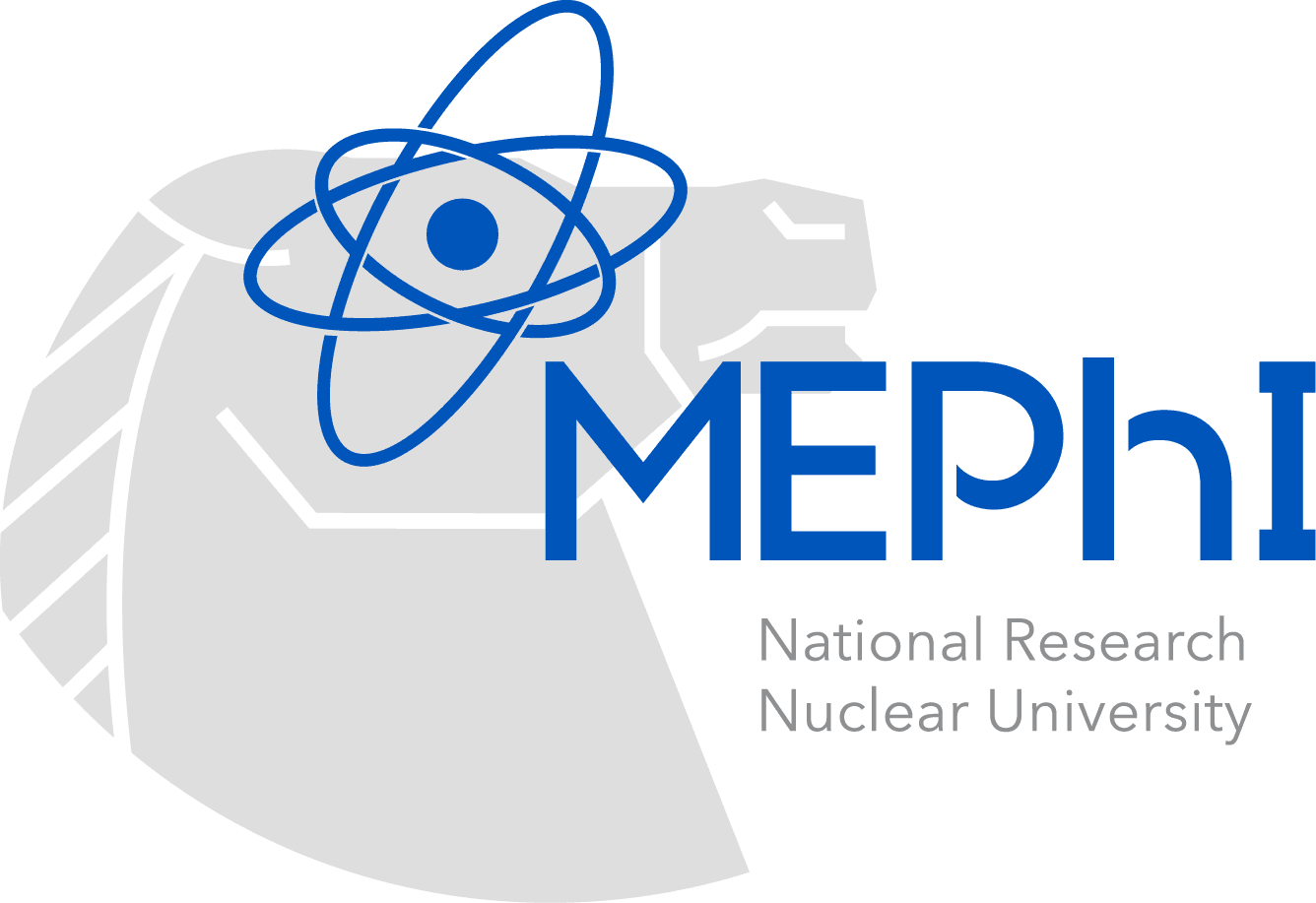 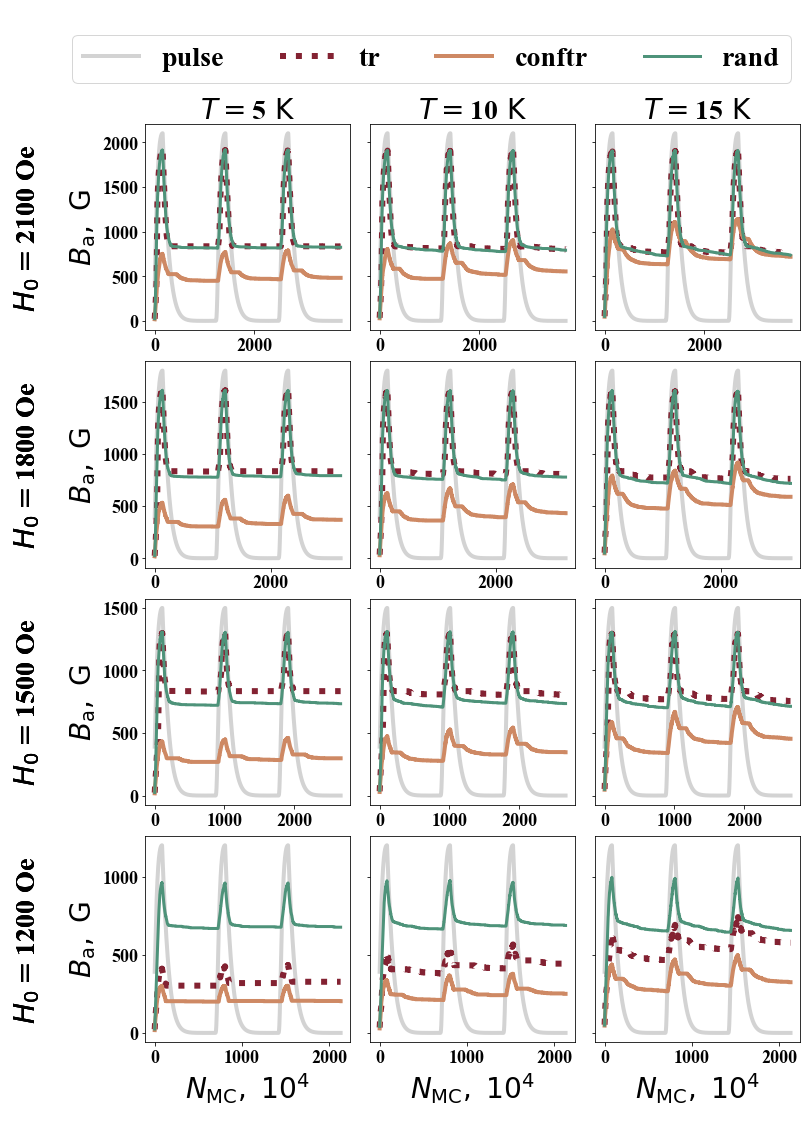 R
T
CT
Time-dependences of the trapped field
Instant vortex behavior upon pulsed magnetization
The influence of potential well-depth
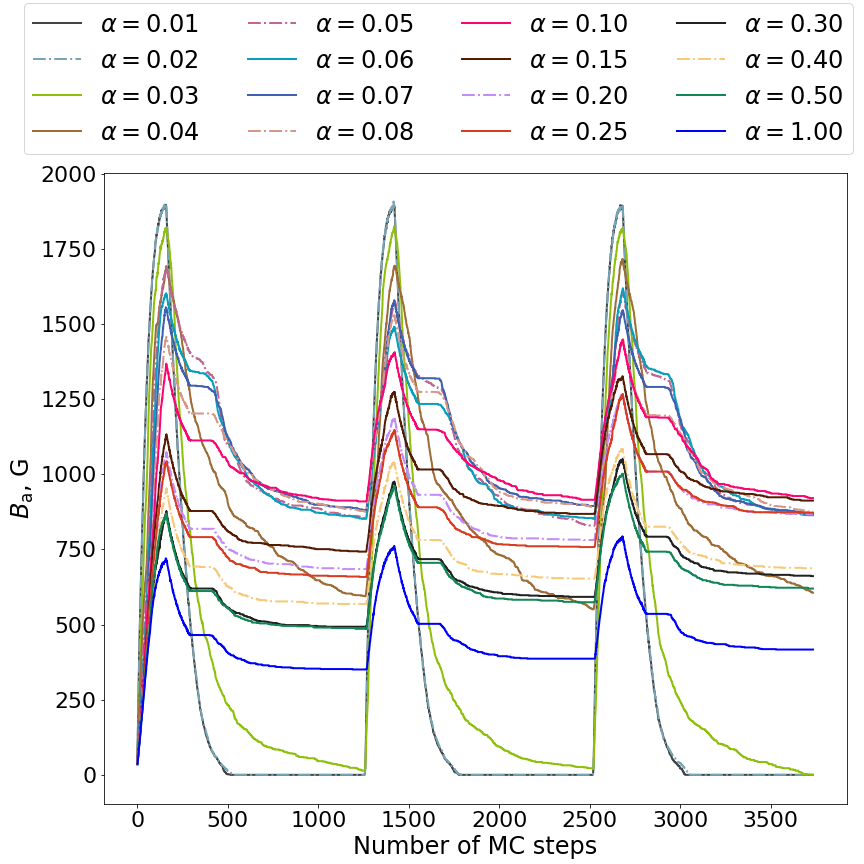 α = 0.04 eV
α = 1.0 eV
The influence of pulse shape
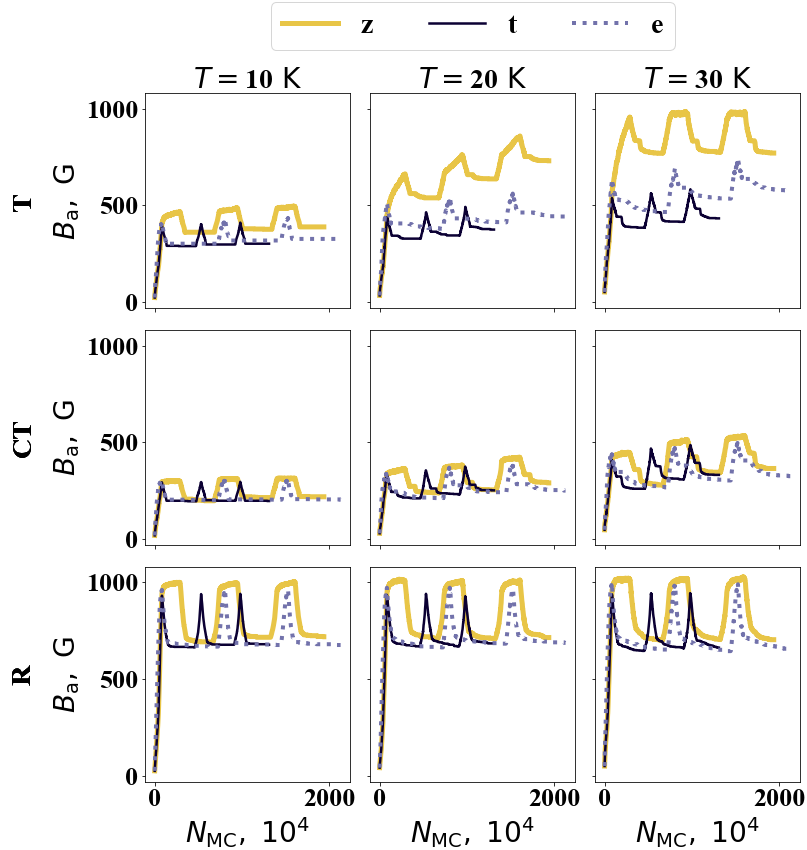 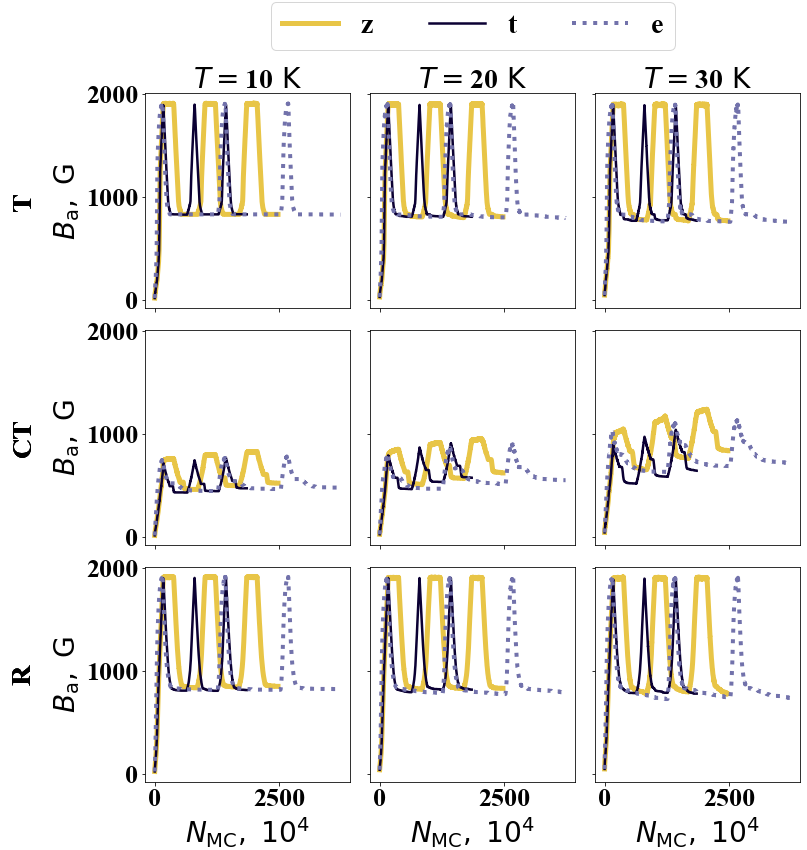 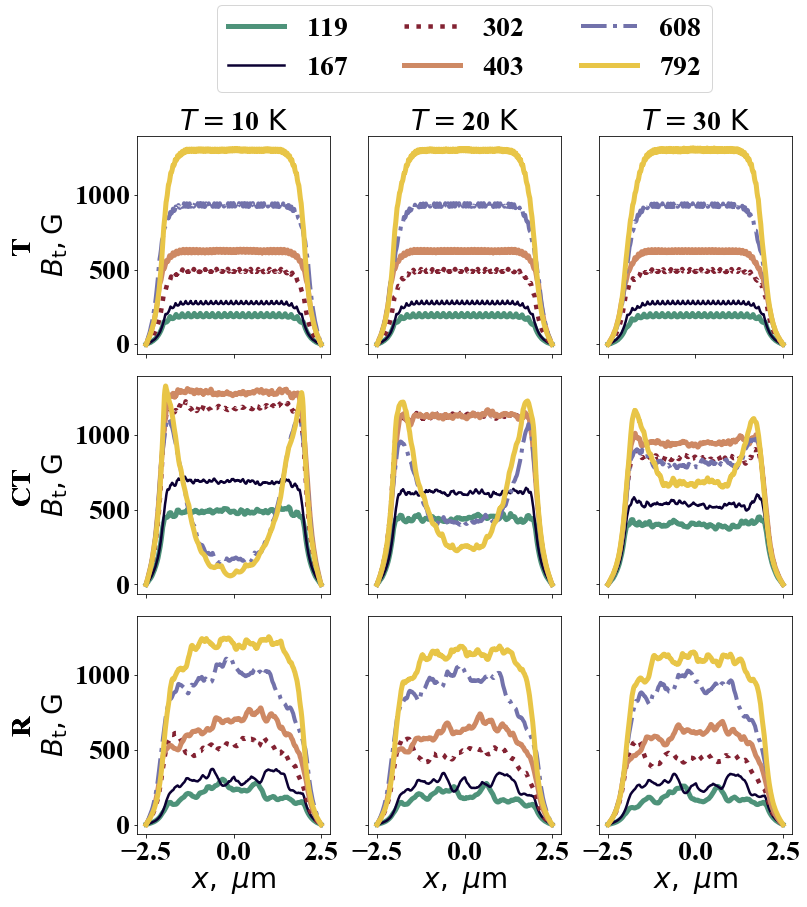 The influence of temperature and defect concentration
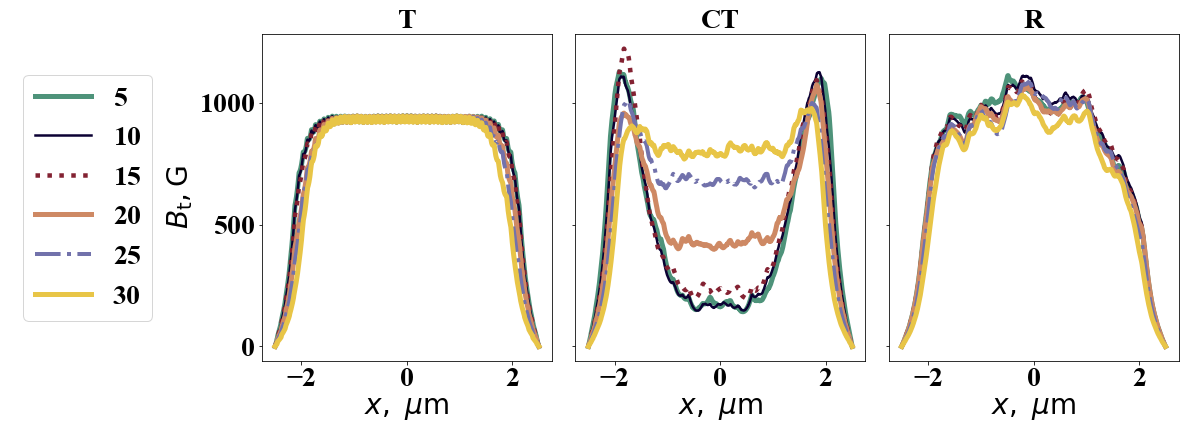 Thank you for your attention!
The reported study was funded by RFBR, Projects No. 19-32-90279 (A N Moroz) and 17-29-10024 (A N Maksimova and I A Rudnev), and by RFBR and ROSATOM according to the research Project No. 20-21-00085 (V A Kashurnikov).